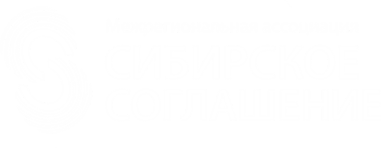 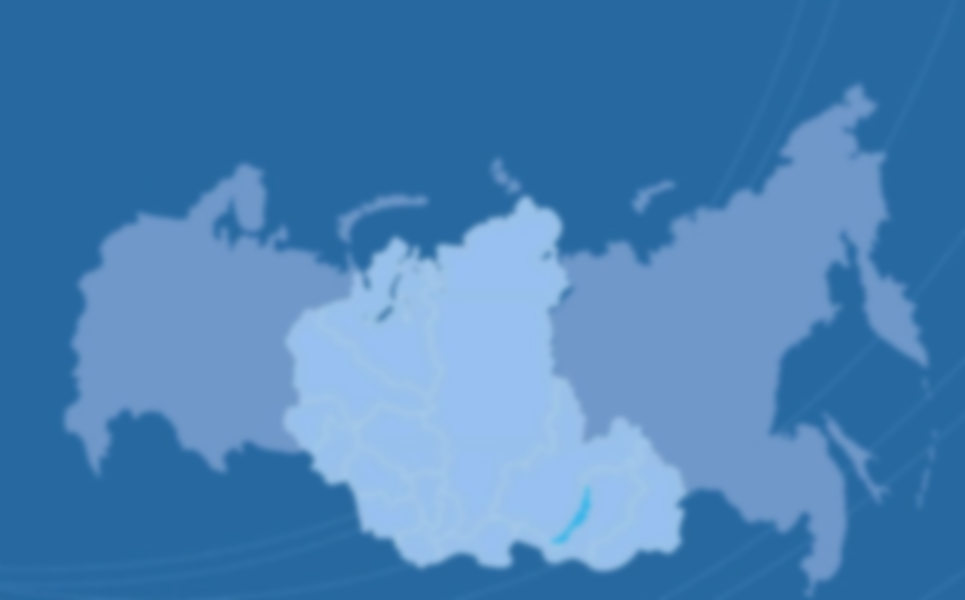 О РЕАЛИЗАЦИИ ПРОЕКТА МАСС
«Развитие межрегиональной авиамаршрутной сети Сибири с использованием региональной
и малой авиации»
Стратегические задачи РФ в сфере авиасообщения
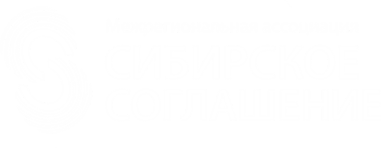 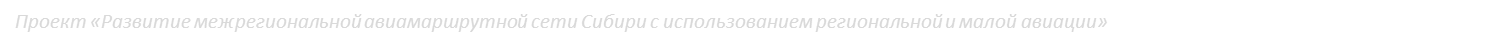 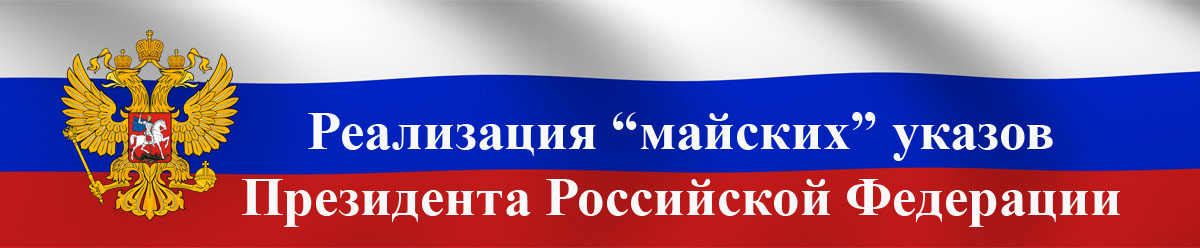 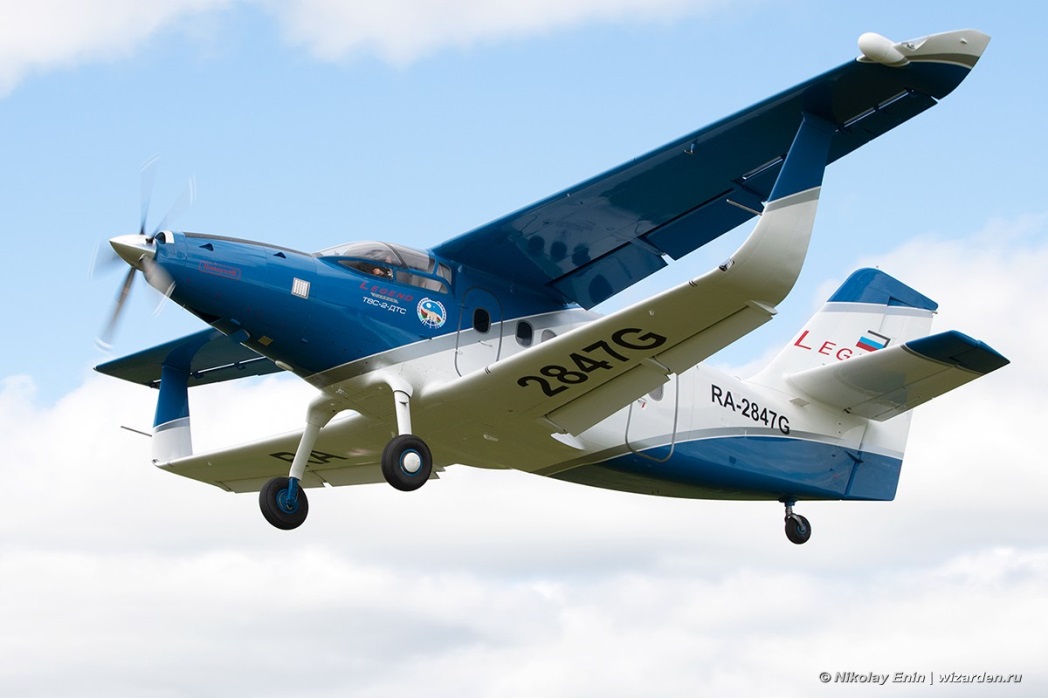 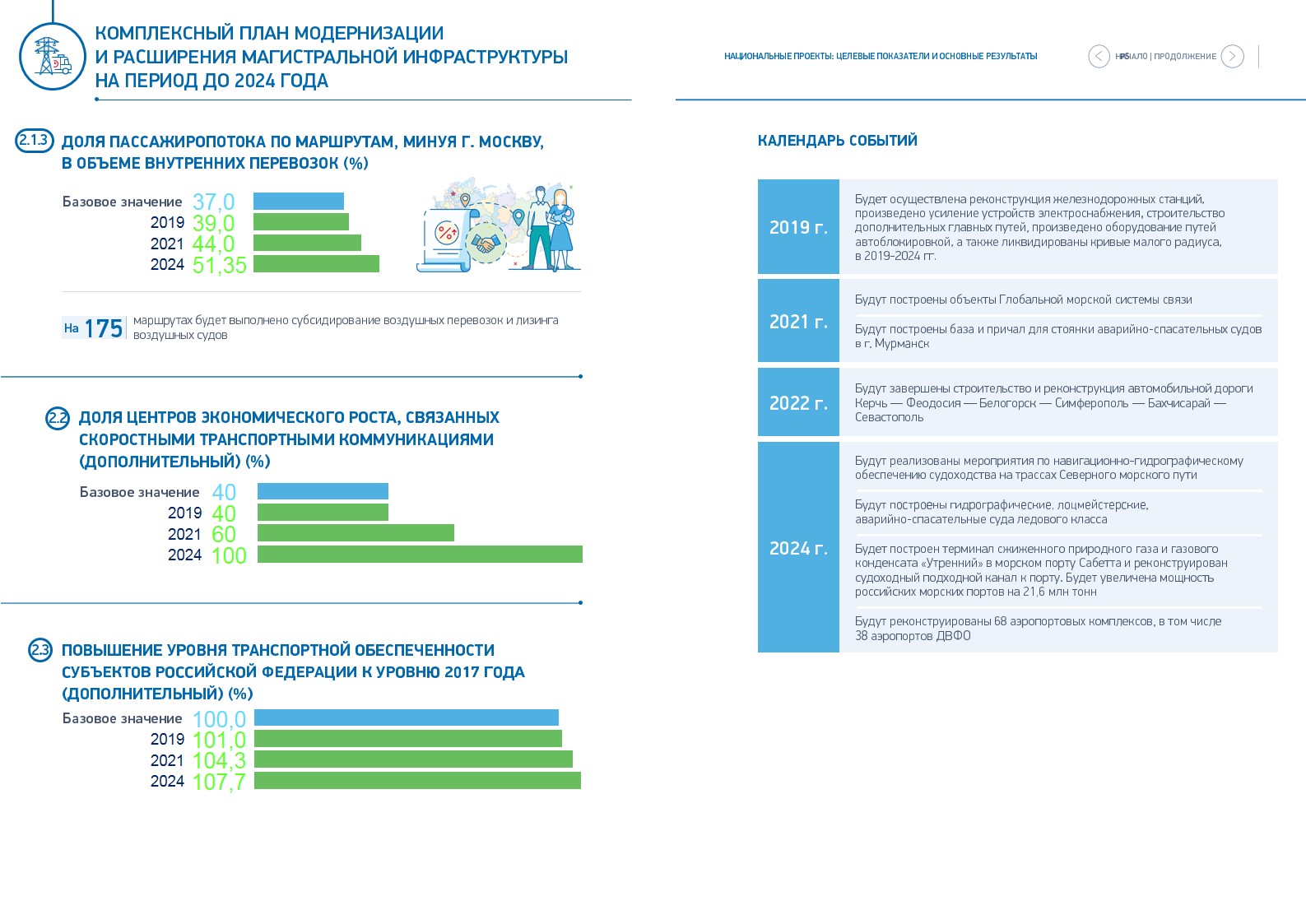 2
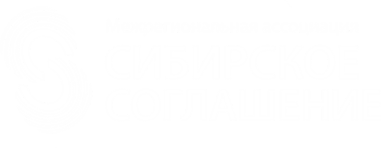 Проект. Основания. Цель. Сроки
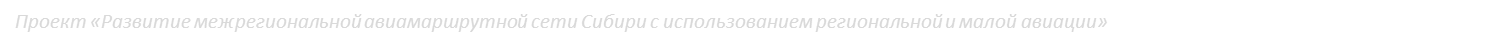 ОСНОВАНИЯ ДЛЯ ИНИЦИАЦИИ ПРОЕКТА
ЦЕЛЬ ПРОЕКТА
Пункт 15б Указа Президента Российской Федерации от 07.05.2018 № 204 «О национальных целях и стратегических задачах развития Российской Федерации на период до 2024 года» в части развития межрегиональных рейсов, минуя Москву.

2. Пункт 6 протокола расширенного заседания Экспертной группы по развитию авиации в Сибирском федеральном округе 24 мая 2017 года (вх. № 02-218 ИК МАСС от 08.06.2017).

3. План работы Межрегиональной ассоциации «Сибирское соглашение» на 2019 год
Разработать до 01.10.2019 года (I этап) и реализовать (II этап) в   2019 - 2020 годах комплекс мер, направленных на развитие межрегиональной авиамаршрутной сети Сибири, за счет использования воздушных судов региональной и малой авиации (9-19 мест), реконструкции инфраструктуры региональных и местных аэропортов (аэродромов и посадочных площадок) и методического обеспечения развития региональной и межрегиональной авиамаршрутной сети.
Срок реализации проекта: 
09.01.2019 – 31.12.2020
3
Развитие малой и региональной авиации
 - проектная задача МАСС
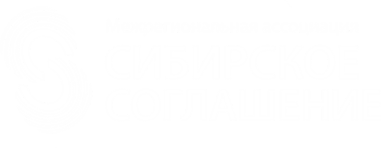 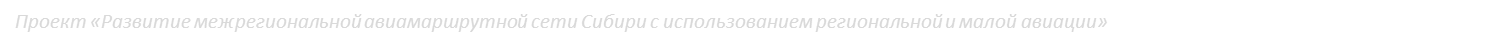 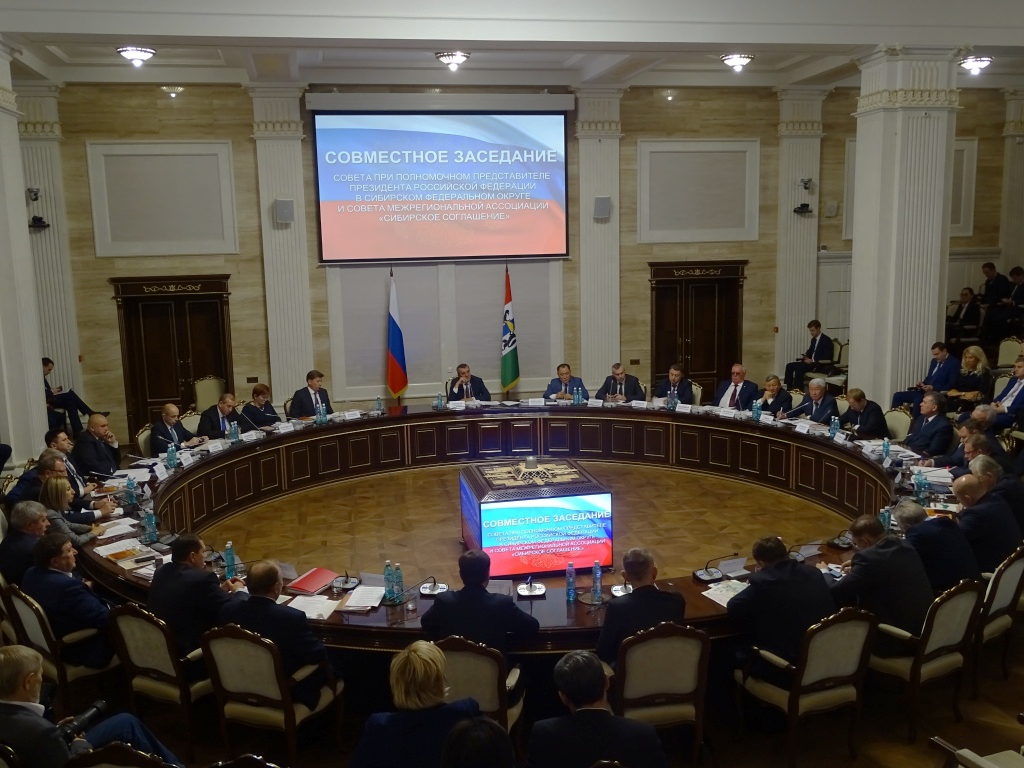 Выполнено

1. Сформированы прогнозные показатели развития малой и региональной авиации Сибири для достижения максимального уровня развития в предыдущие годы 

2. Проведена оценка потребных ресурсов для достижения прогнозных показателей

3. Сформированы перспективные аэродромная и авиамаршрутная сети Сибири

Реализуется

4. Уточнение начального требуемого уровня развития авиамаршрутной сети в каждом регионе

5. Формирование инвестиционных программ развития сегментов авиамаршрутной сети как региональных, так и в целом по Сибири
4
Структура авиаперевозок Сибири
 Прошлое и настоящее
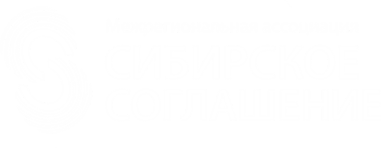 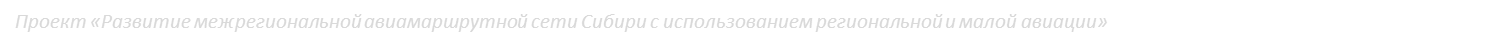 АН-24
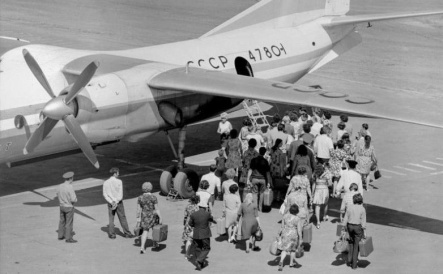 1991 год – пиковый период развития авиаперевозок в стране

Объем перевозок в Сибири в 2018 году снизился
      по сравнению с 1991 годом:

      в общем объеме -                                    на 26%
      на внутренних воздушных линиях -  на 37%
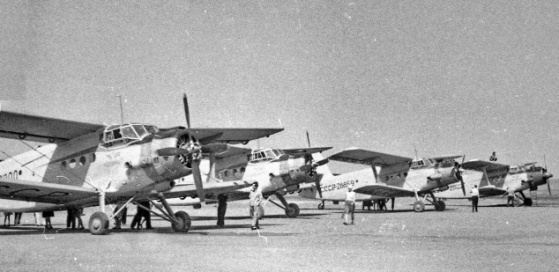 АН-2
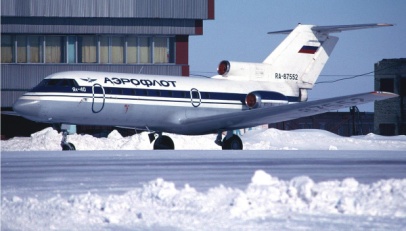 Источники:
 *  Центральное расписание Аэрофлота в 1991 г. и оценочные значения перевозок на местных воздушных линиях СФО 
(МВЛ – международные воздушные линии, в 1991 г. к ним условно отнесены авиасвязи с союзными  республиками)
 **  Отраслевые формы статистического наблюдения в области ГА (14 ГА и 15 ГА) за 2018 г.
Як-40
5
[Speaker Notes: Можно разделить на пару слайдов]
Прогнозные показатели 2024 года 
(целевое развитие маршрутной сети)
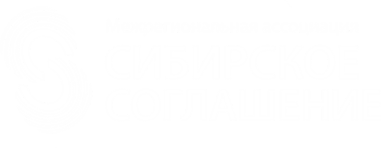 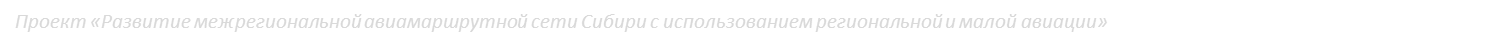 Количество новых региональных авиационных маршрутов, минуя Москву
Авиационная подвижность населения Сибири, минуя Москву
Количество новых рабочих мест (экипажи + сотрудники аэродромов)
Прирост пассажиропотока на региональных авиационных маршрутах, минуя Москву
5 200 000 чел.
Не менее 1020 шт.
0,8
7 400
6
Оценка ресурсов. Классификация 
перспективной аэродромной сети
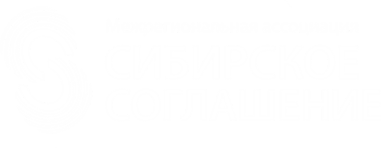 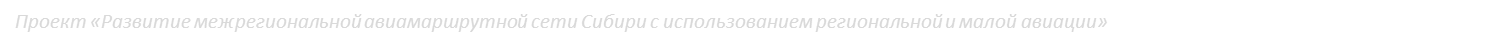 Исходя анализа аэродромной сети можно сделать вывод, что наиболее перспективные ВС должны иметь эффективную дальность полёта:

 на расстояние 80-300 км в течение 0,5 – 1,5 часов при минимальной длине разбега/пробега и возможностью посадки на неподготовленные площадки (грунт / снег / водная поверхность)

 на расстояние 300-700 км в течение 1-2,5 часов при длине разбега/пробега 500 – 900 м
7
Оценка ресурсов. Концептуальные критерии выбора 
потребных воздушных судов
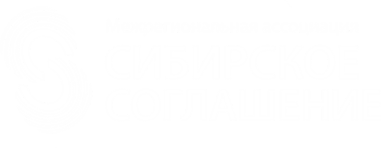 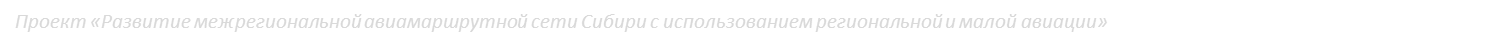 безангарное хранение (+ возможность несложного ремонта в «полевых» условиях)
минимальная  длина ВПП 
взлёт/посадка с грунтовых ВПП
посадка на неподготовленные площадки (в т.ч. заснеженные + посадка на неподготовленные площадки  с подбором «с воздуха»)
конструкционная возможность быстрой смены шасси (снег - лыжи/ водная поверхность - поплавки)
простота управления ВС и предполётной подготовки (сравнительная лёгкость обучения персонала)
эффективное время полета 0,5-2,5 часа (лучший баланс: скорость/ дальность/ загрузка / экономичность)
максимальная  кресельная емкость на эффективной дальности полёта
минимальная стоимость лётного часа (экономичный расход топлива + относительная простота и лёгкость поддержания лётной годности)
низкая стоимость покупки (+ возможность приобретения ВС в лизинг)
возможности производства ВС в России не менее 50 единиц в год
возможности модернизации ВС для выполнения авиаработ (грузовые/ сельскохозяйственные/ авиалесохрана/ парашютирование и др.)
8
Перспективная авиамаршрутная сеть СИБИРИ Межрегиональное воздушное сообщение
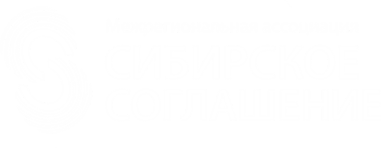 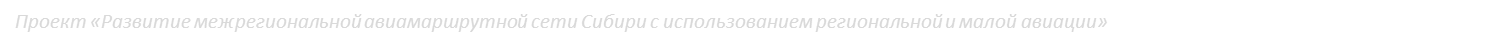 Хатанга
Диксон
Норильск
Якутия
Тура
Игарка
ЯНАО
Ербогачен
Подкаменная Тунгуска
Байкит
Ванавара
Стрежевой
Бодайбо
Томск
Усть-Кут
Красноярск
Омск
Таксимо
Чара
Братск
Новосибирск
Кемерово
Абакан
Барнаул
Новокузнецк
Иркутск
Чита
Кызыл
Таштагол
Горно-Алтайск
Тоджа
Рубцовск
Улан-Удэ
Ак-Довурак
Кунгуртуг
Кош-Агач
9
Перспективная авиамаршрутная сеть
Пилотный регион - Республика Тыва
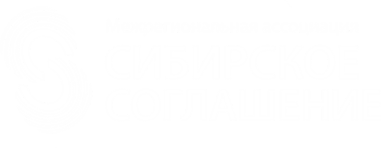 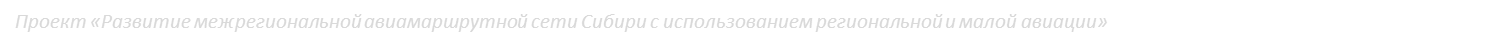 Канск
(Красн. край)
Тайшет 
Братск
(Иркутская обл.)
Красноярск
Абакан
(Хакасия)
Новокузнецк 
(Кемеровская)
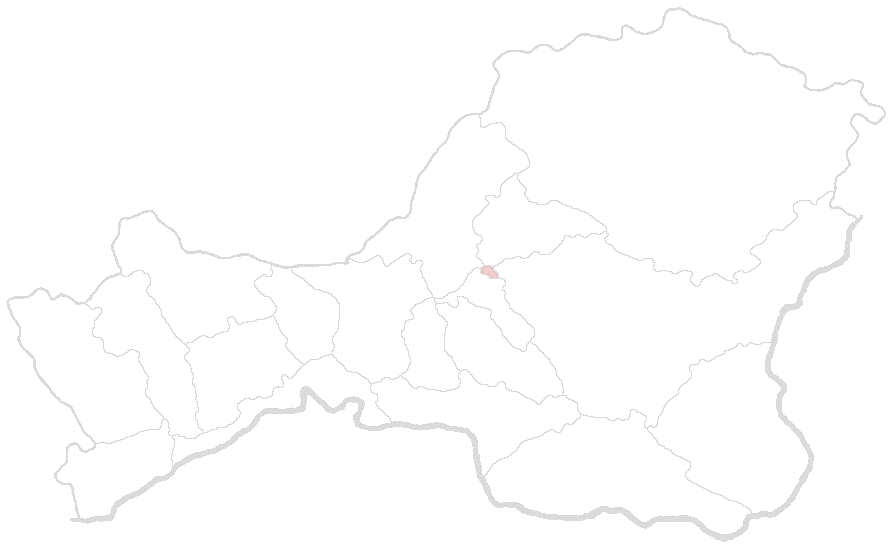 Хамсара
Ырбан
Таштагол
Шерегеш
(Кемеровская обл.)
Саяногорск
(Хакасия)
Иркутск 



Улан-Удэ
Чита
Тоора-Хем
(Тоджа)
Горно-Алтайск
(Алтай)
Барнаул
(Алт. край)
Верхнеусинское
(Красн. край)
КЫЗЫЛ
Шагонар
Сарыг-Сеп
Ак-Довурак 
(Кызыл-Мажылык)
Чадан
Хову-Аксы
Уш-Бельдир
(Северный Аржан)
Кунгуртуг
Дус-Даг (Торгалыг)
Шара-Сур
Мурэн 
Эрдэнэт
Улан-Батор
(Монголия)
Хандагайты
Оо-Шынаа
Мугур-Аксы
Кош-Агач
(Алтай)
Улаангом
(Монголия)
Эрзин
Кызыл-Хая
Южный Аржан
10
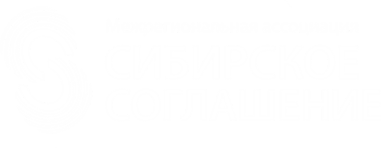 Экспертная работа по Проекту
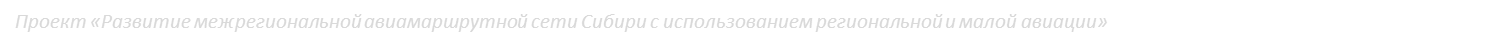 Заседания 

20 декабря 2018 года - Межрегиональное совещание по вопросу «Развития авиамаршрутной сети Сибири»

22 мая 2019 года - расширенное заседание экспертной группы по развитию авиации в СФО и Экспертно-консультационного совета по транспорту МА «Сибирское соглашение»

28 мая 2019 года - совещание под председательством помощника Президента Российской Федерации И.Е. Левитина о подготовке заседания рабочей группы Государственного совета Российской Федерации по направлению «Транспорт» по развитию региональной авиации
Рекомендации и решения
 
1. Отметить необходимость реализации  межрегионального проекта МАСС «Развитие межрегиональной авиамаршрутной сети Сибири с использованием региональной и малой авиации»

2. Органам исполнительной власти субъектов Российской Федерации – членам МАСС совместно с Проектным офисом  определить параметры маршрутной авиационной сети и сформировать поэтапный план ее развития для каждого субъекта Российской Федерации.

3. Оценить потребность в летно-техническим персонале и возможностях авиационных учебных центров по подготовке кадров.

4. Проанализировать возможность использования двигателей воздушных судов отечественного производства.
11
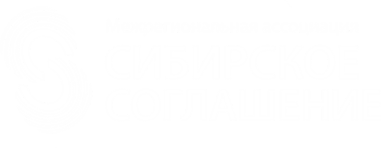 Предложения в проект решения
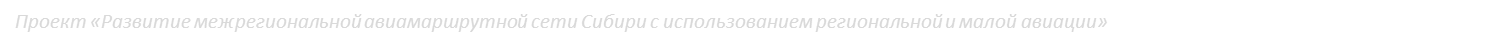 Принять к сведению информацию о реализации межрегионального проекта «Развитие межрегиональной авиамаршрутной сети Сибири с использованием региональной и малой авиации». 
Исполнительному комитету МАСС обеспечить дальнейшую реализацию указанного проекта.
Рекомендовать высшим должностным лицам субъектов Российской Федерации, входящих в состав МАСС, поручить органам исполнительной власти, ответственным за развитие транспорта и транспортной инфраструктуры в регионах, оперативно предоставлять информацию Проектному офису МАСС по реализации межрегионального проекта «Развитие межрегиональной авиамаршрутной сети Сибири с использованием региональной и малой авиации» в целях своевременной реализации указанного проекта.
Рекомендовать органам исполнительной власти, ответственным за развитие транспорта и транспортной инфраструктуры в регионах, входящих в состав МАСС, совместно с Проектным офисом МАСС по реализации межрегионального проекта «Развитие межрегиональной авиамаршрутной сети Сибири с использованием региональной и малой авиации» определить параметры развития авиамаршрутных сетей  своих регионов.
12
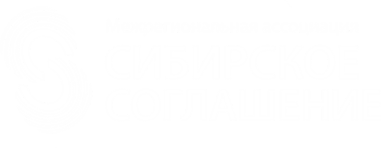 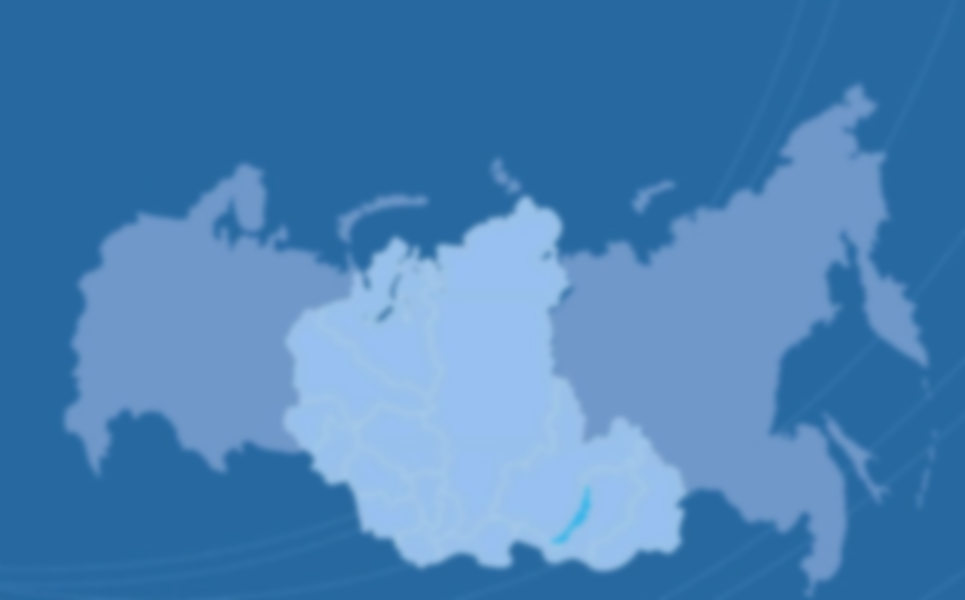 Спасибо за внимание